Georgia Air Pollution
10/11/2023
Adrian Wood, MPH
Coordinator, Community Engagement Core
What is Air Pollution?
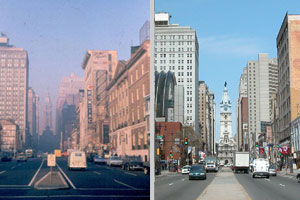 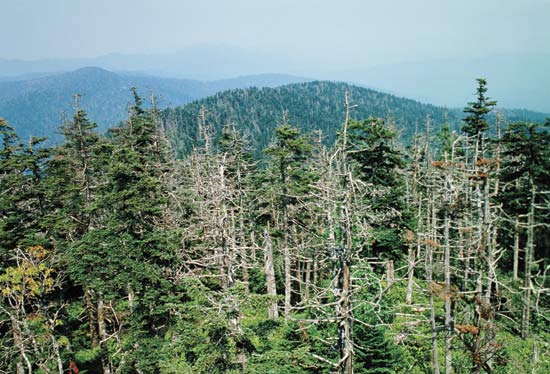 What is Air Pollution?
Substances in the atmosphere that damage the environment, human health or quality of life
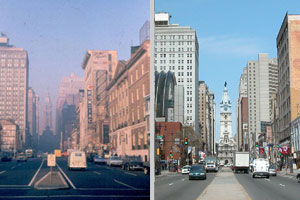 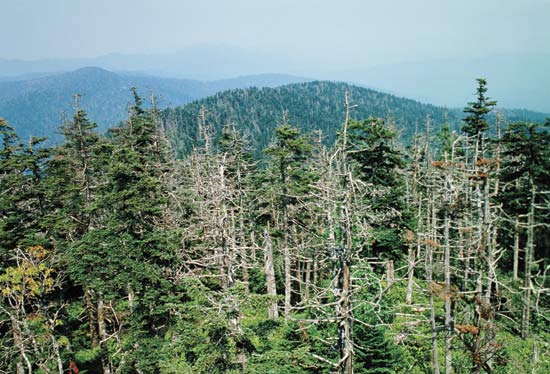 Sources of Poor Outdoor Air Quality in Philadelphia?
Sources of Poor Outdoor Air Quality
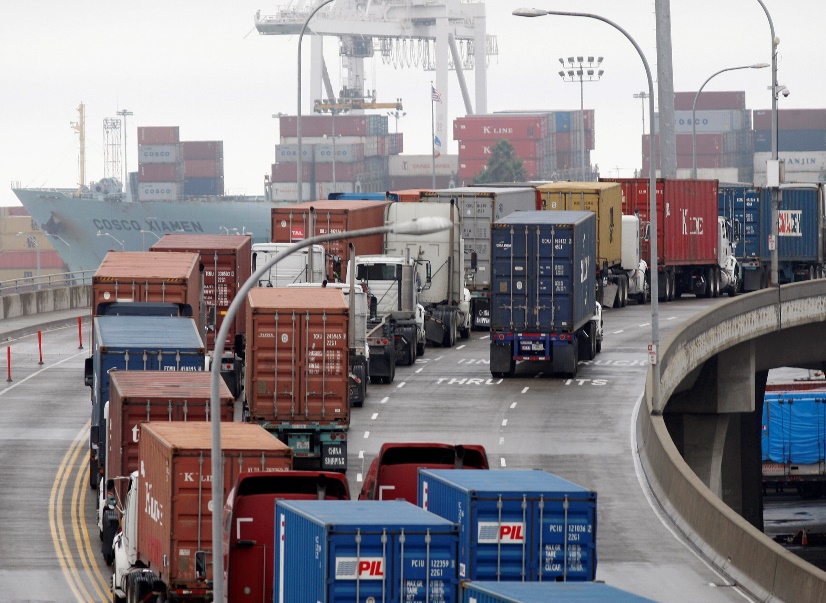 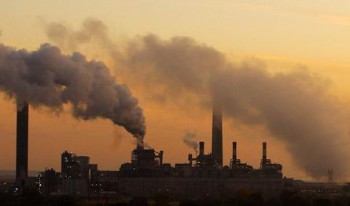 Auto Exhaust
Coal-Fired Power Plants
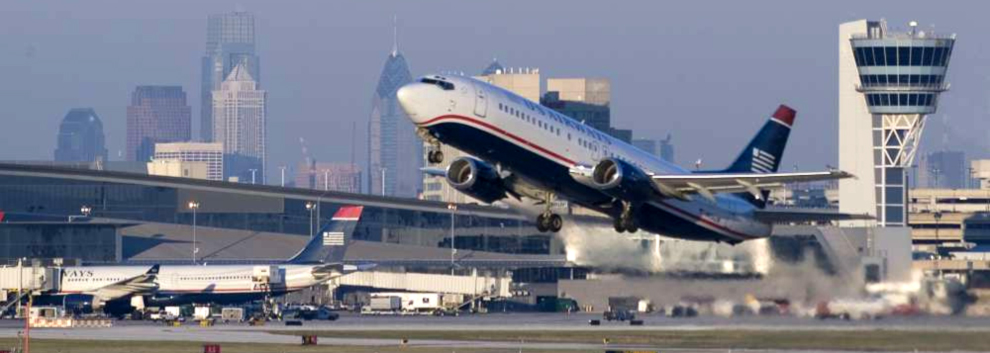 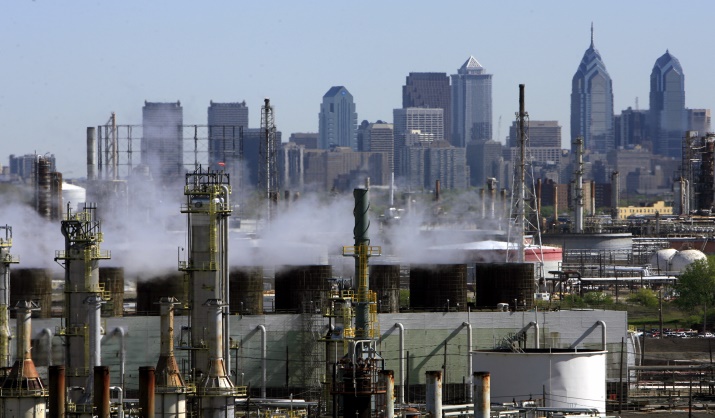 Oil Refineries
Airports
How Does Poor Outdoor Air Quality Affect Your Health?
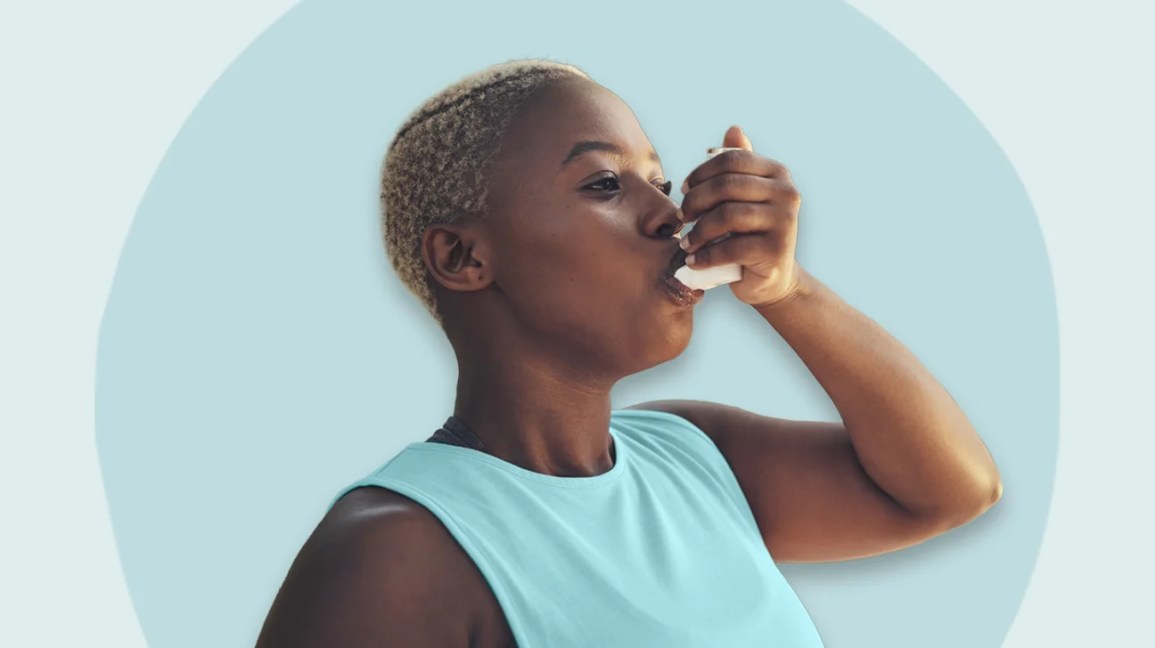 Sensitive Groups
Groups especially sensitive to pollution include:
Children 
Elderly
People with heart and lung disease
People who work outside during the Summer.
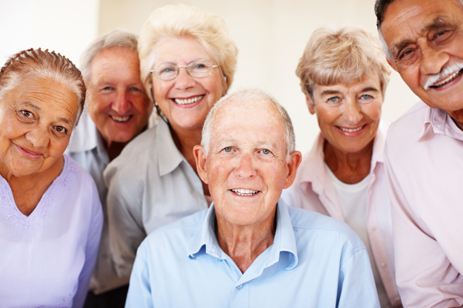 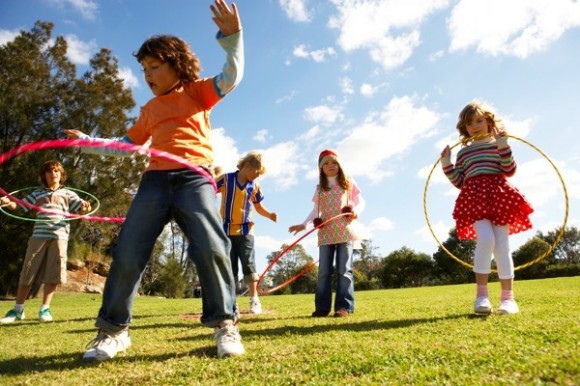 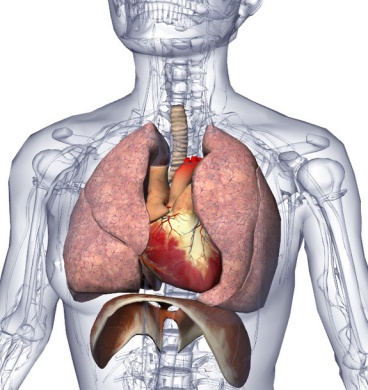 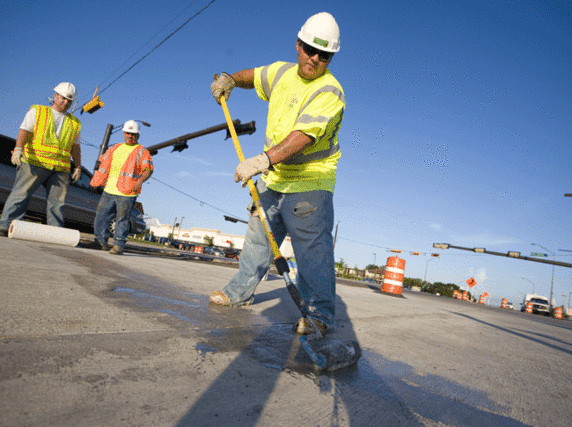 Combined Effects of  Environmental Exposure
Aldehydes
Anhydrides
Isocyanates
Metals
Chlorine
Styrene
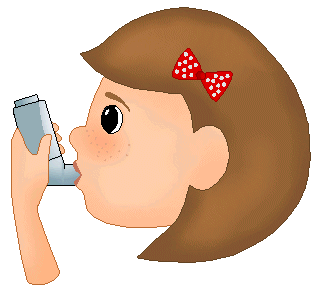 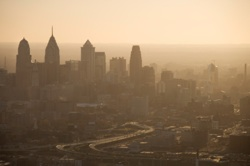 Asthma and Breathing Problems
Smoggy Environment
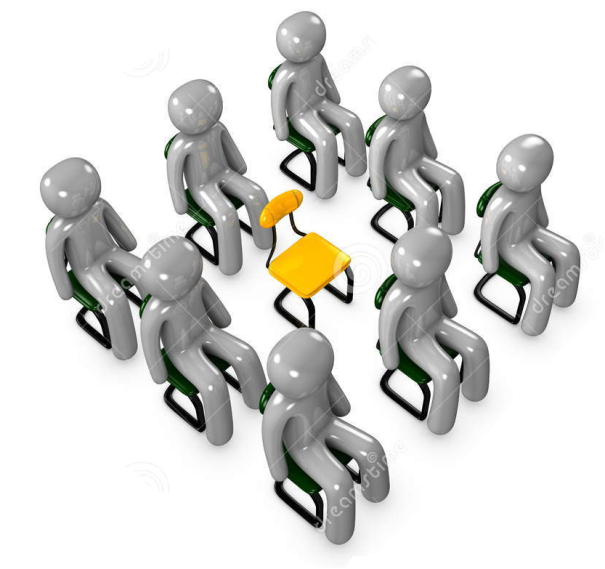 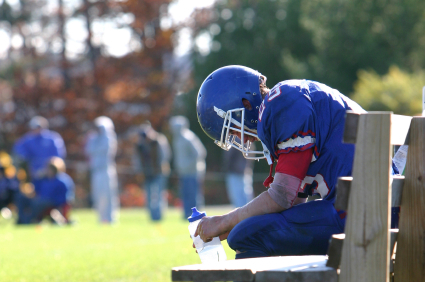 Missed School Days
Missed Outdoor Exercise
[Speaker Notes: A smoggy environment creates consequences. Poor outdoor air quality increases asthma and breathing problems, especially in children. Children in your school are more likely to miss school and outdoor play.]
Breathing Problems
Poor outdoor air quality causes asthma attacks
Philadelphia has 2-3 times as much asthma as the rest of Pennsylvania. 

Asthma is the third-ranking cause of hospitalization among children
[Speaker Notes: Possible questions from audience: **** What defines a child. Under 18? A 5 year old may react differently from a 17 year old.**** Why is Philly asthma so high?**** Humidity contributes to asthma, but is it considered a type of poor outdoor air quality?Philadelphia has an exceptionally high instance of childhood asthma]
Missed School Days
Students dealing with asthma and breathing problems are more likely to miss school.

Missed social interactions
Lowered self esteem
Missed school work---hard to make up

10.5 million school days are missed every year due to asthma.
[Speaker Notes: Teachers need to make up lessons for sick children. This creates more work.]
Chronic air pollution exposure decreases cognitive function
Chronic air pollution exposure may increase  risk for developing Alzheimer’s and other dementia
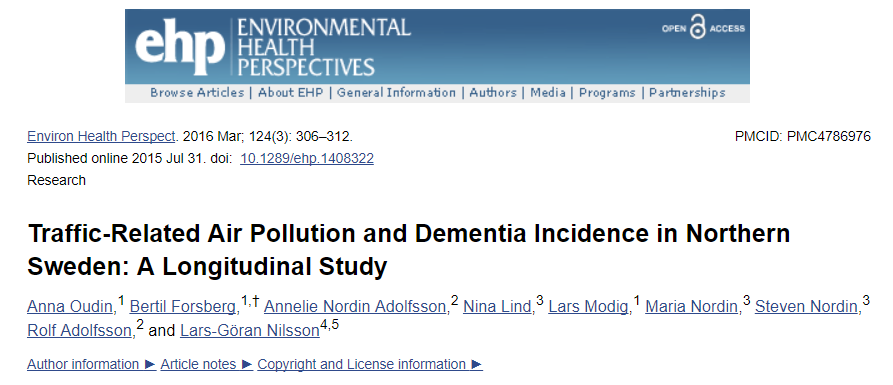 Prematurity and Low Infant Birth Weight
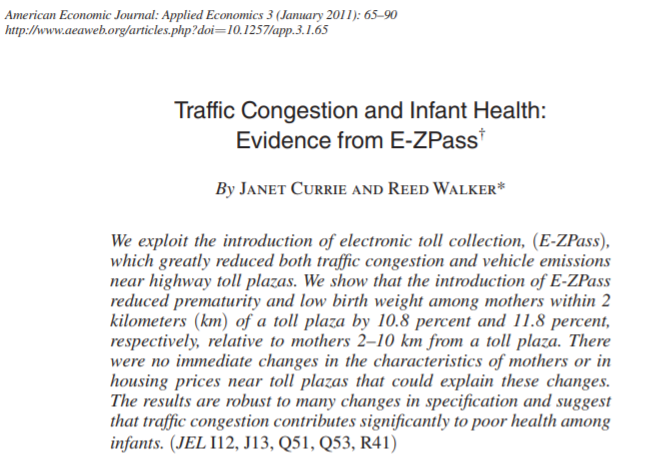 Introduction of EZ PASS led to 10.8% reduction of prematurity and 11.8% reduction of low birth weight within 2 km of the toll plaza
Decreased CO and NOx
Interventions matter to health
Air Pollution in Georgia
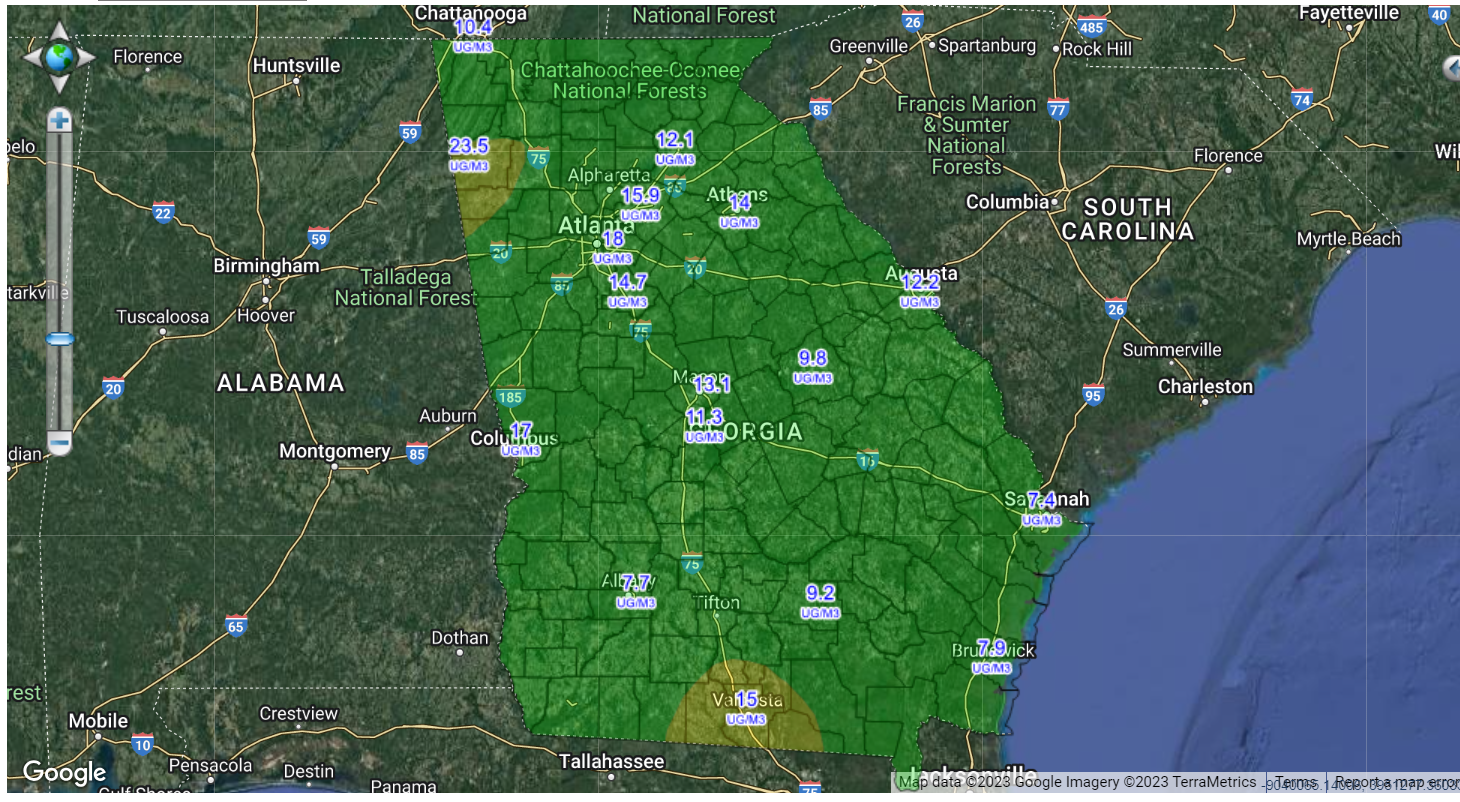 Primary Sources of Air Pollution in Georgia
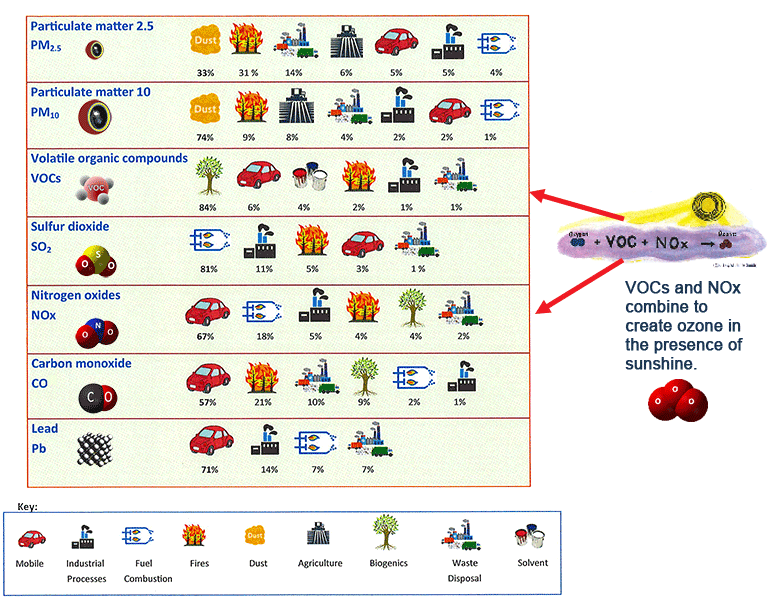 Primary Sources of Air Pollution in Georgia
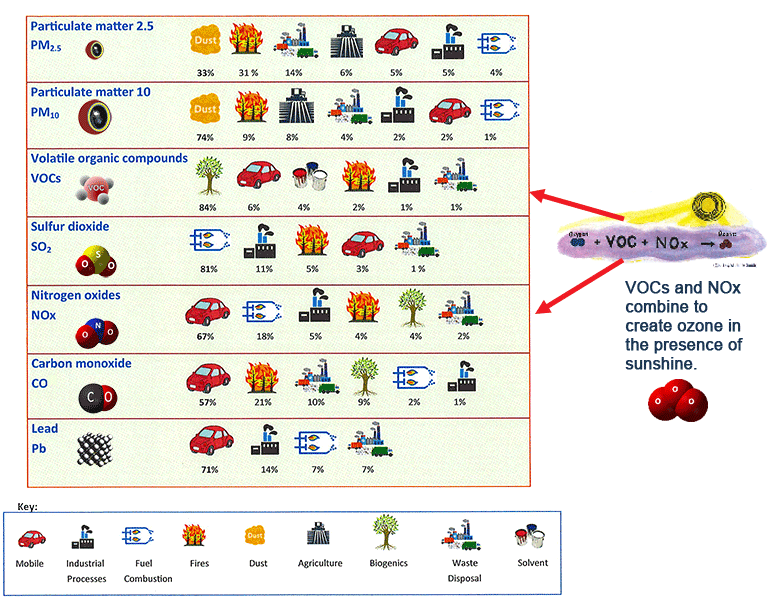 Port of Savannah
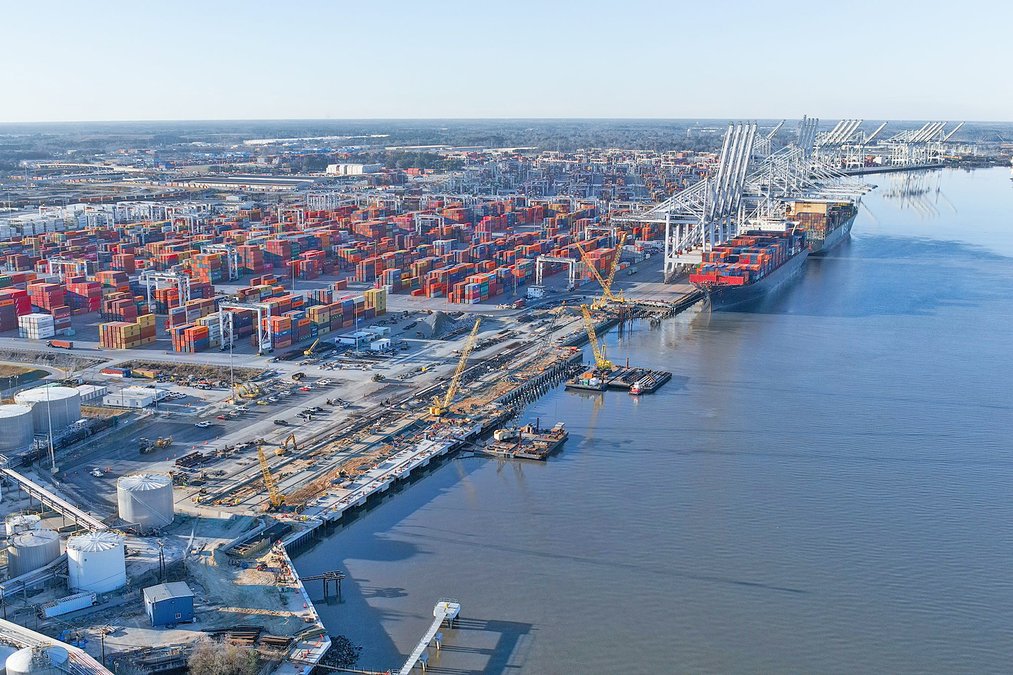 The Port of Savannah is one of the largest and busiest seaports in the United States.
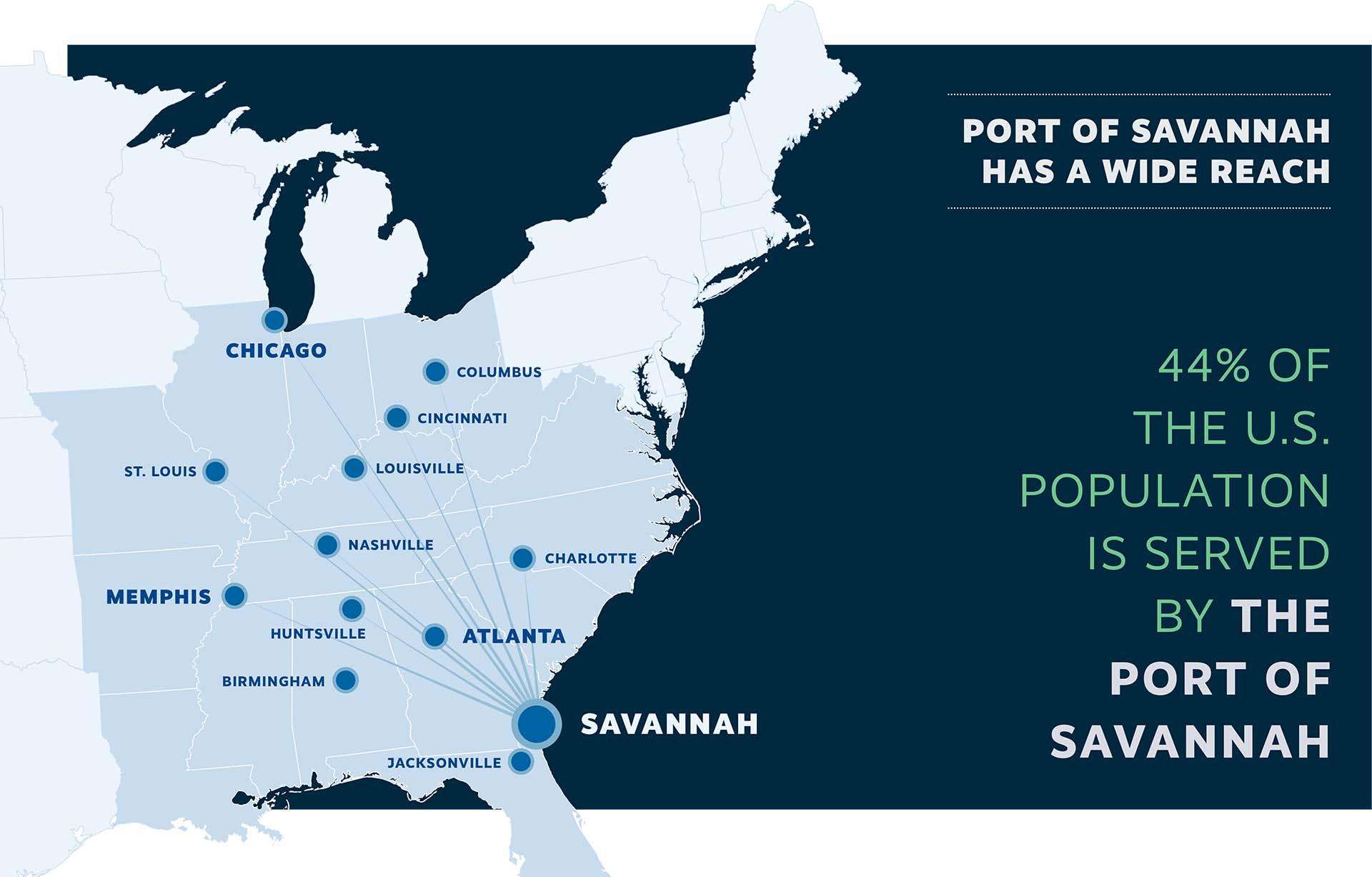 Air Pollution from Ships and Ports
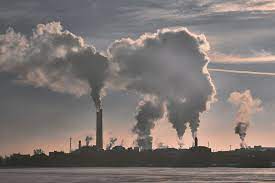 Air Pollution from Ships and Ports
Ship Emissions: Ships at seaports typically rely on diesel engines, which emit pollutants such as sulfur dioxide (SO2), nitrogen oxides (NOx), particulate matter (PM), and volatile organic compounds (VOCs). These emissions can contribute to poor air quality in and around the port area.
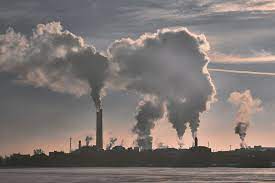 Air Pollution from Ships and Ports
Cargo Handling Equipment: The use of heavy machinery, such as cranes, forklifts, and trucks, for cargo handling operations can generate emissions of diesel particulate matter and other pollutants.
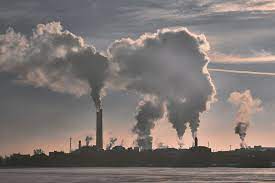 Air Pollution from Ships and Ports
Vessel Traffic: Seaports with high levels of vessel traffic can experience increased emissions from idling ships waiting to load or unload cargo. This can lead to localized air quality issues.
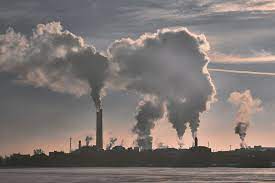 Air Pollution from Ships and Ports
Fuel Storage and Transfer: Seaports often store large quantities of fuels for ships and other vehicles. The transfer and storage of fuels can lead to emissions of volatile organic compounds (VOCs) and other pollutants.
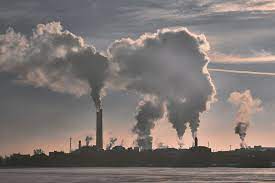 Air Pollution from Ships and Ports
Dust and Particulate Matter: Cargo handling, storage, and transportation activities at seaports can generate dust and particulate matter, leading to air quality concerns in the vicinity.
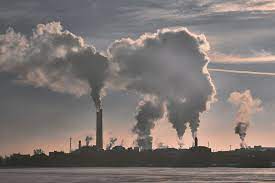 Air Pollution from Ships and Ports
Port-Adjacent Communities: The communities located near seaports may be at risk of exposure to higher levels of air pollutants. This can have adverse health effects, particularly for vulnerable populations such as children, the elderly, and individuals with pre-existing respiratory conditions.
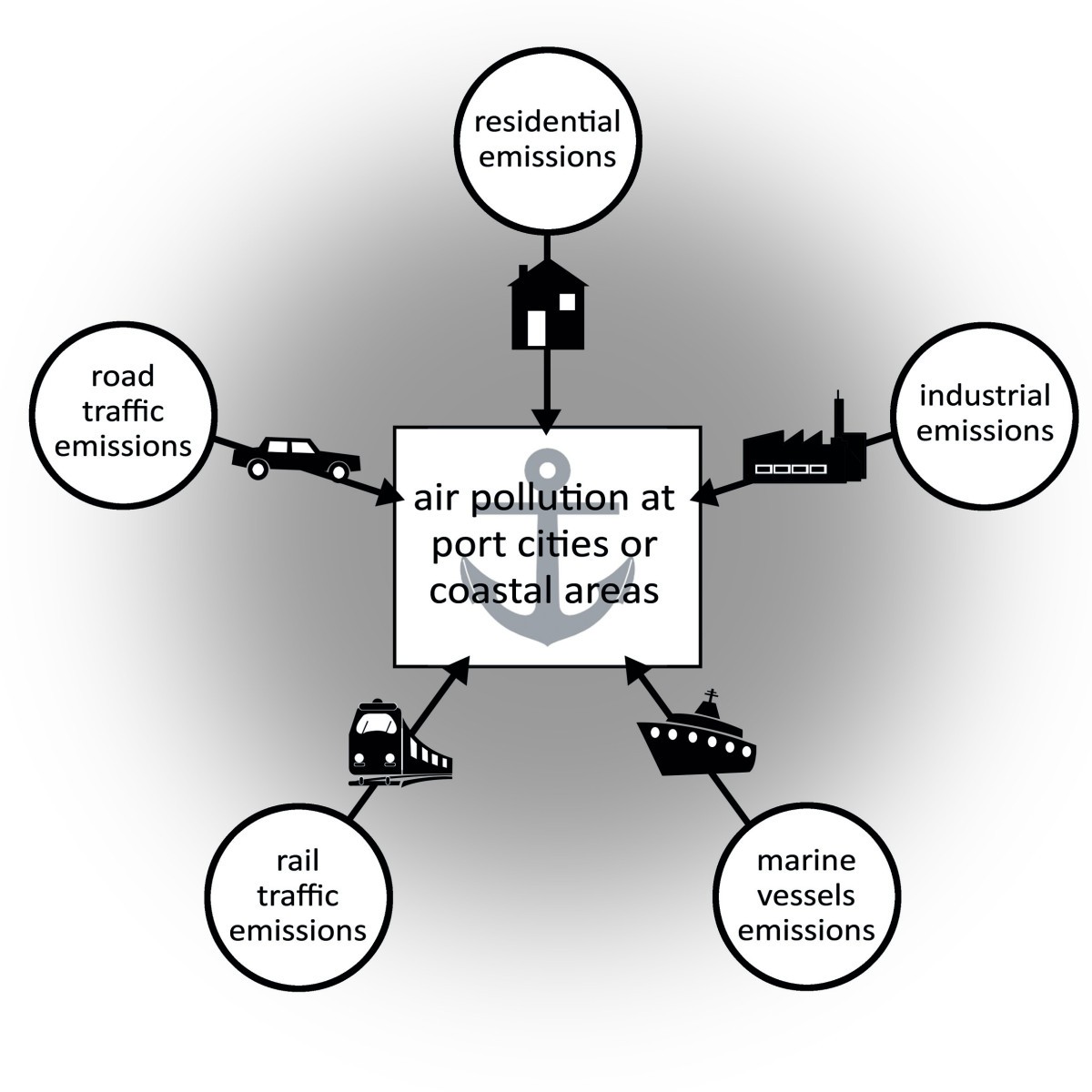 Air pollution study from Georgia Tech
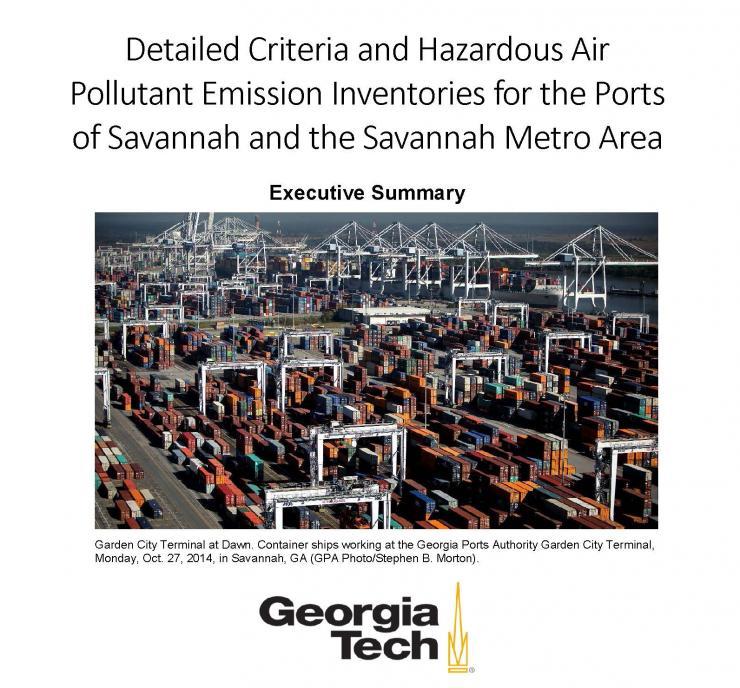 Between 2002 and 2010:

Daily average emissions for ozone precursors (NOx and VOCs), carbon monoxide (CO), and ammonia (NH3) increased, while emissions of particulate matter (PM10 and PM2.5) and sulfur dioxide (SO2) decreased
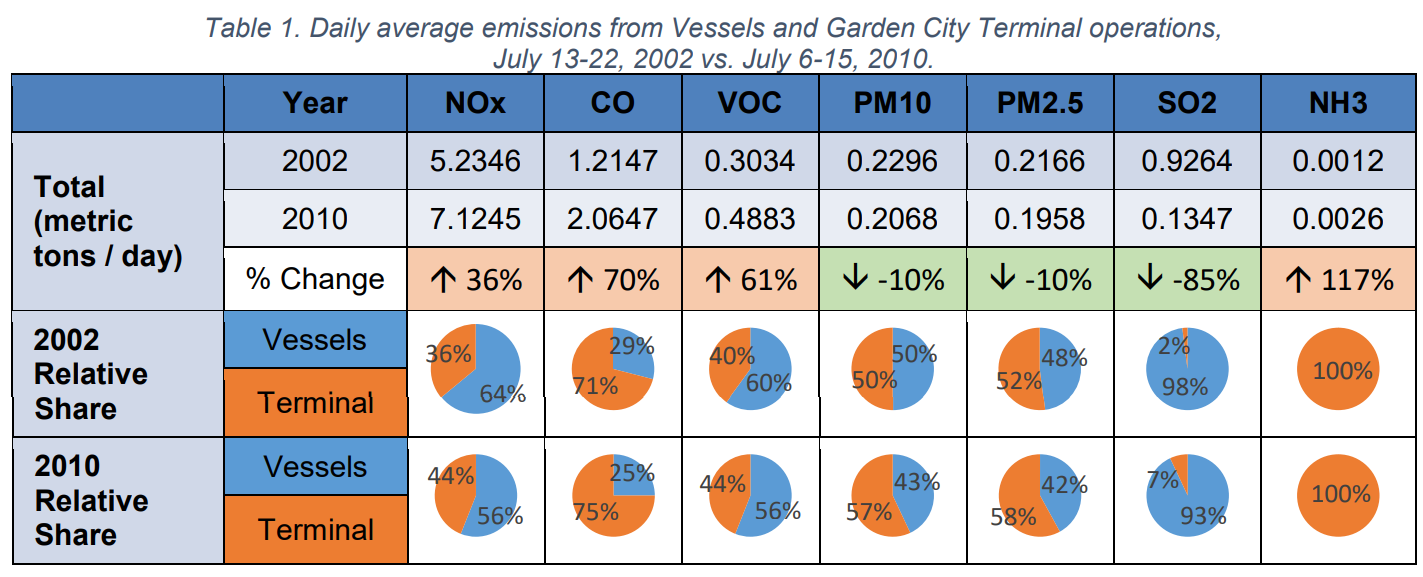 Port of Savannah
MAY 5, 2023

Environmental Protection Agency announced a nationwide effort to improve emissions and decrease pollution with more environmentally friendly equipment.
$4 billion will be invested in cleaner energy trucks at the ports in Savannah and around the nation. 

This program will replace fossil fuel trucks and other equipment with those powered by alternate power - electricity, LP gas or others. The goal is to lower pollution emissions at ports like Savannah’s by 50 to 60 percent.
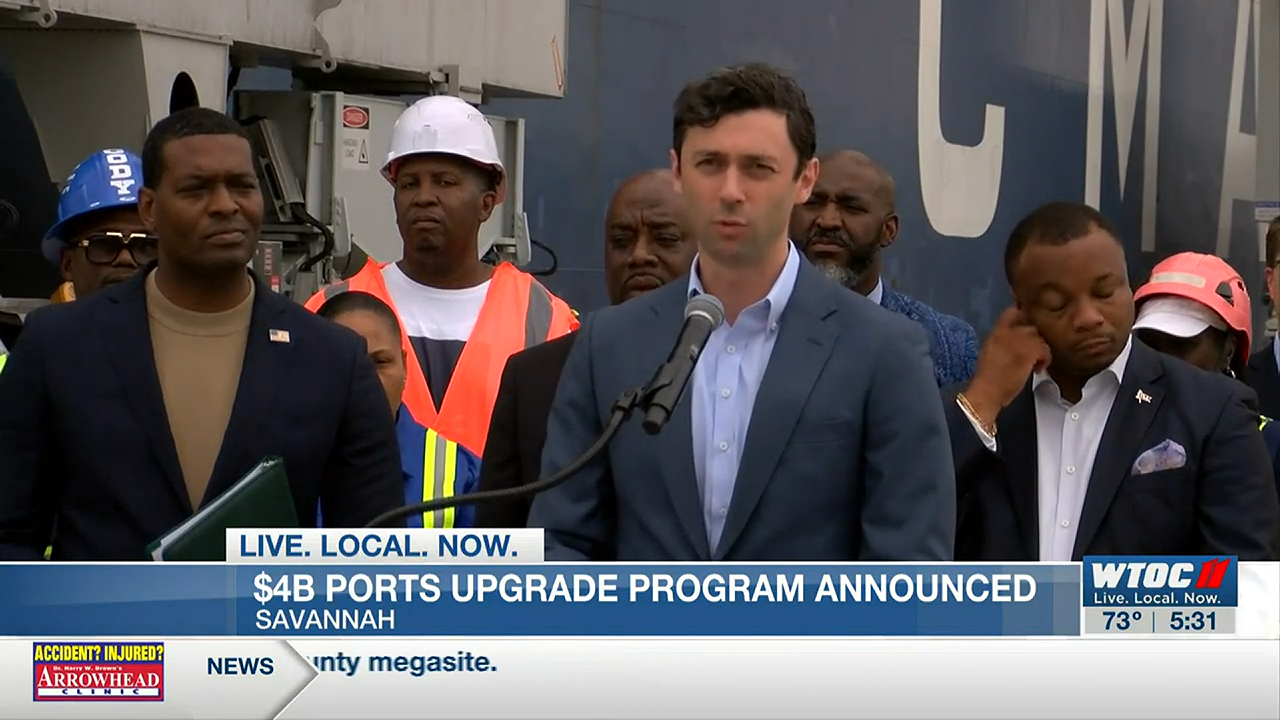 Port of Savannah
Several projects have been completed or are underway at the GPA’s terminals at the Port of Savannah. Projects have been funded by the GPA, the Federal Highway Administration (FHWA), the Georgia Department of Transportation (GDOT), and the EPA.

These projects have focused on making improvements in four primary areas:
Air quality and other environmental gains at the port and surrounding areas;
Time and cost saving efficiencies;
Congestion reduction in and around the port; and
Engagement and collaboration with surrounding communities
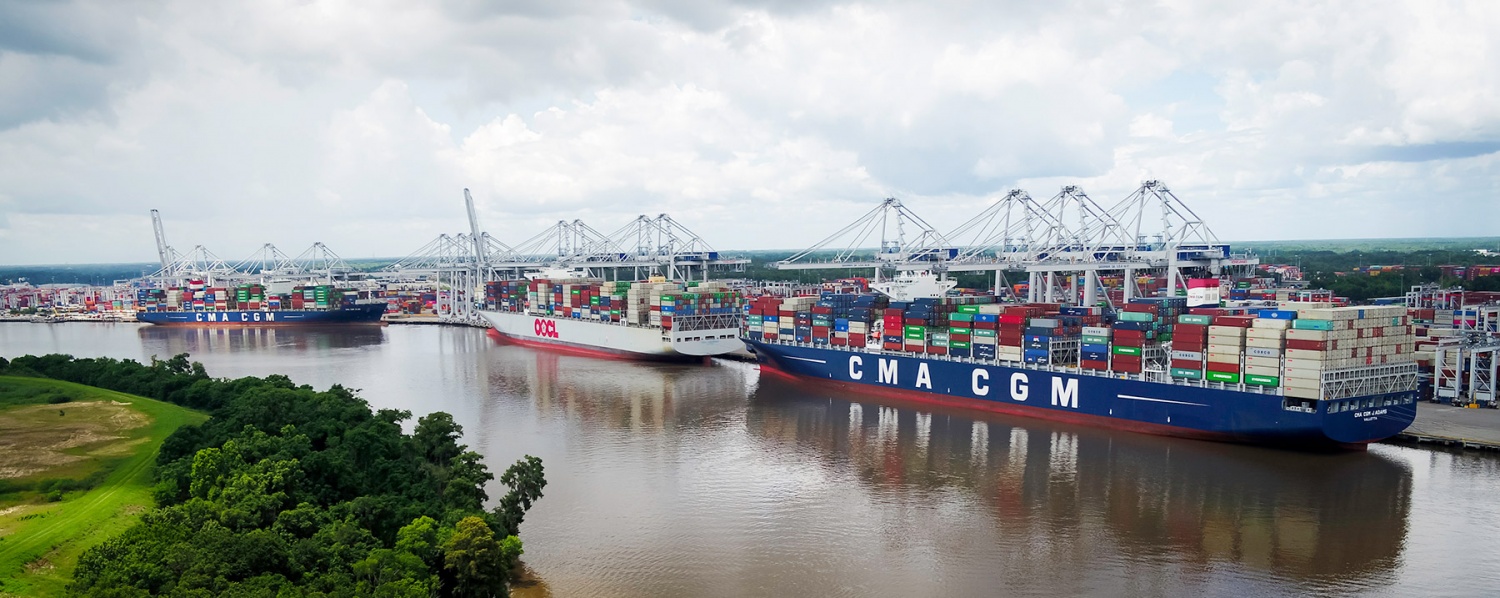 Sapelo Island, GA
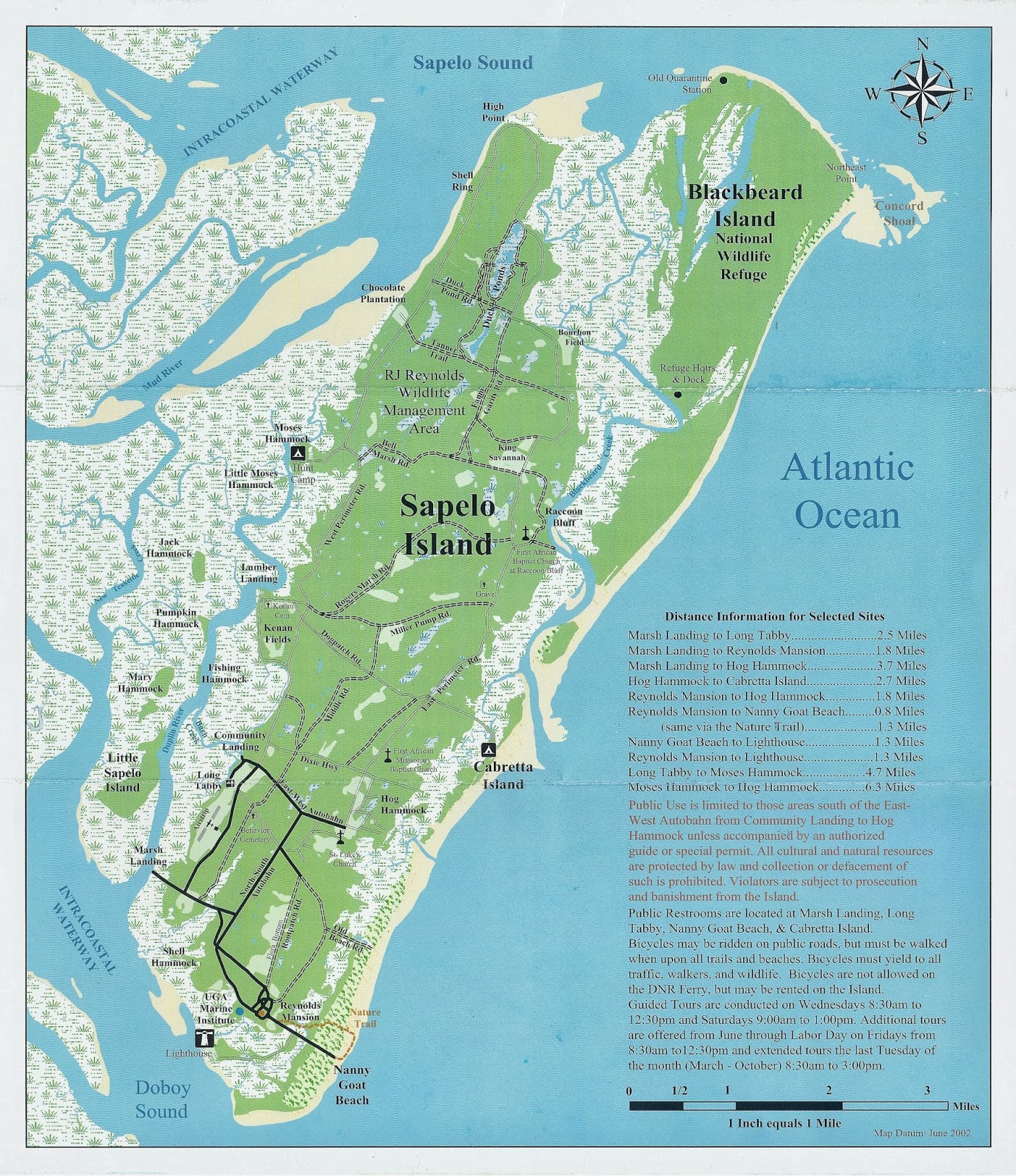 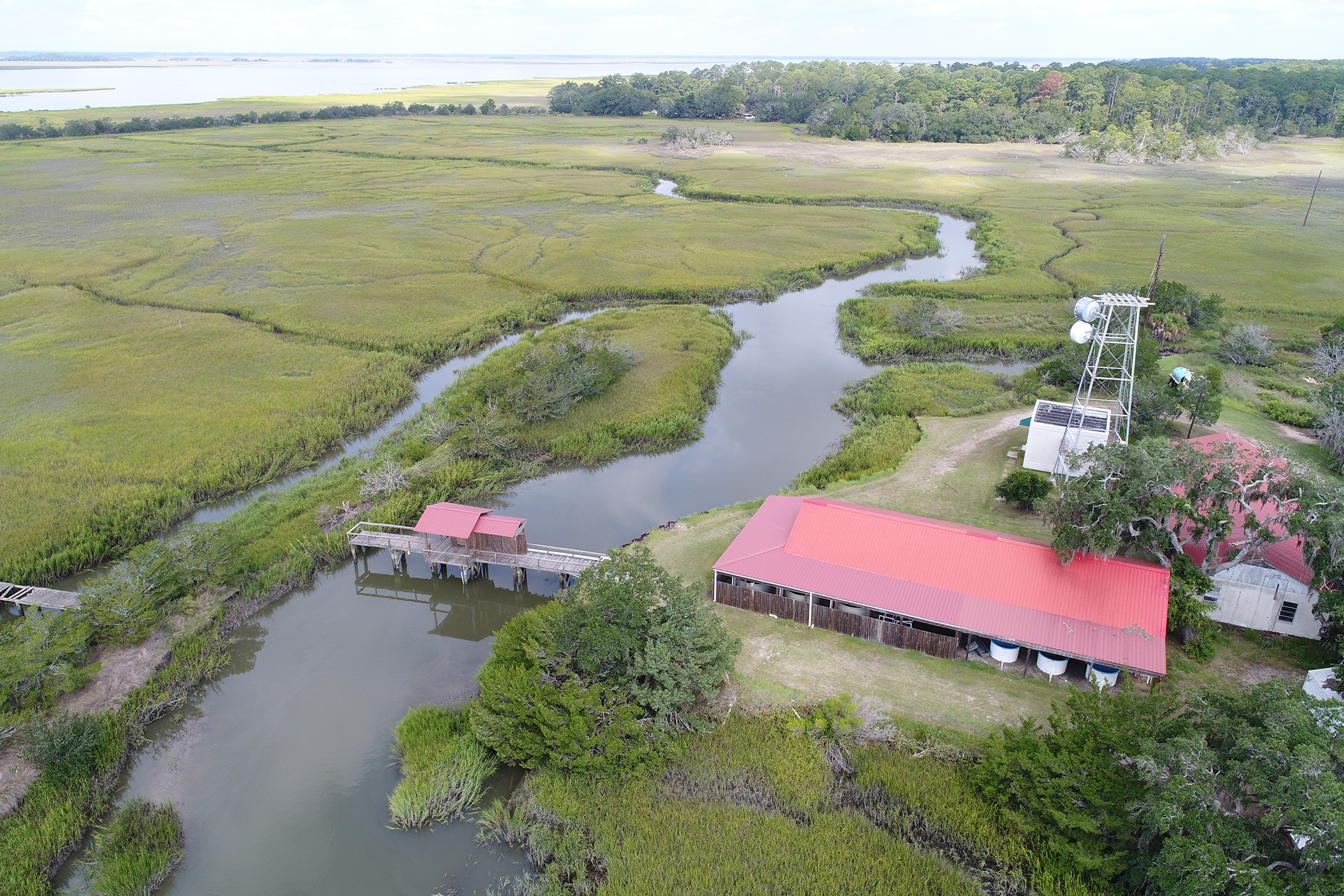 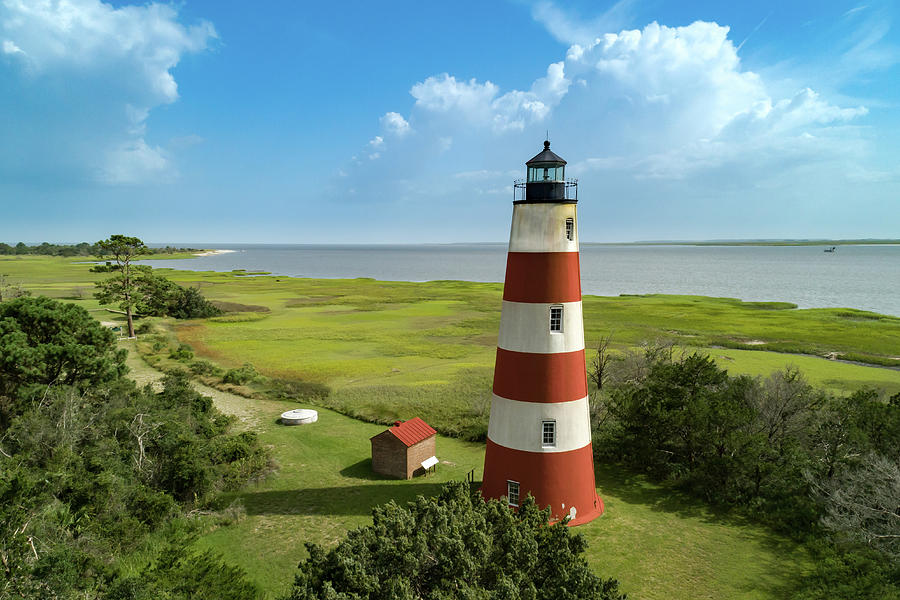 Sapelo Island, GA
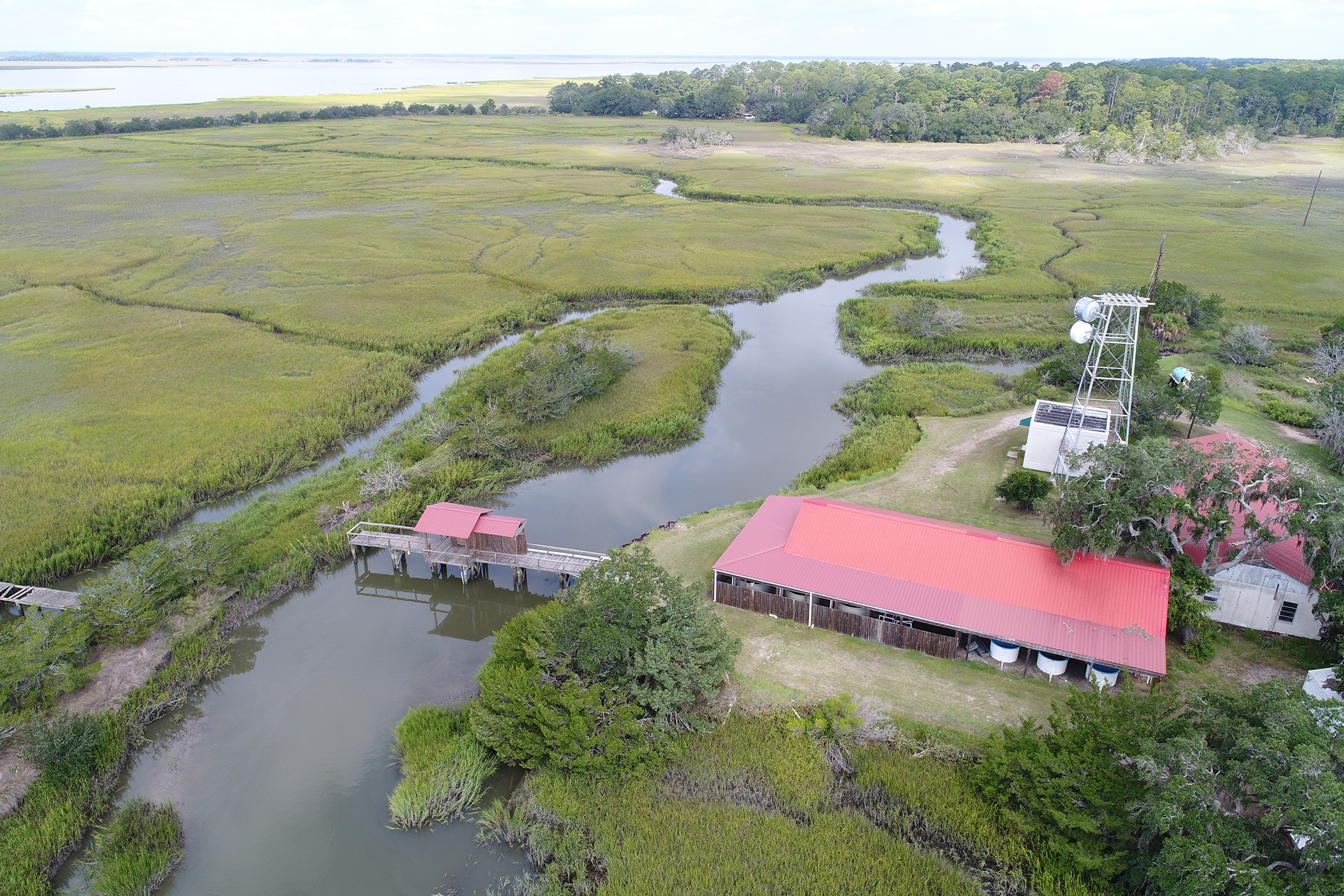 Sources of air pollution?
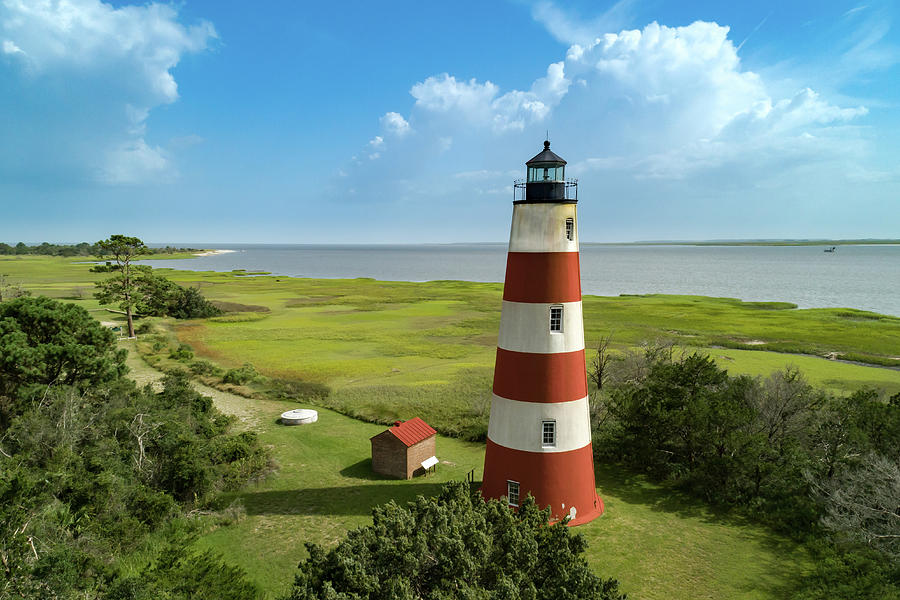 Sapelo Island, GA
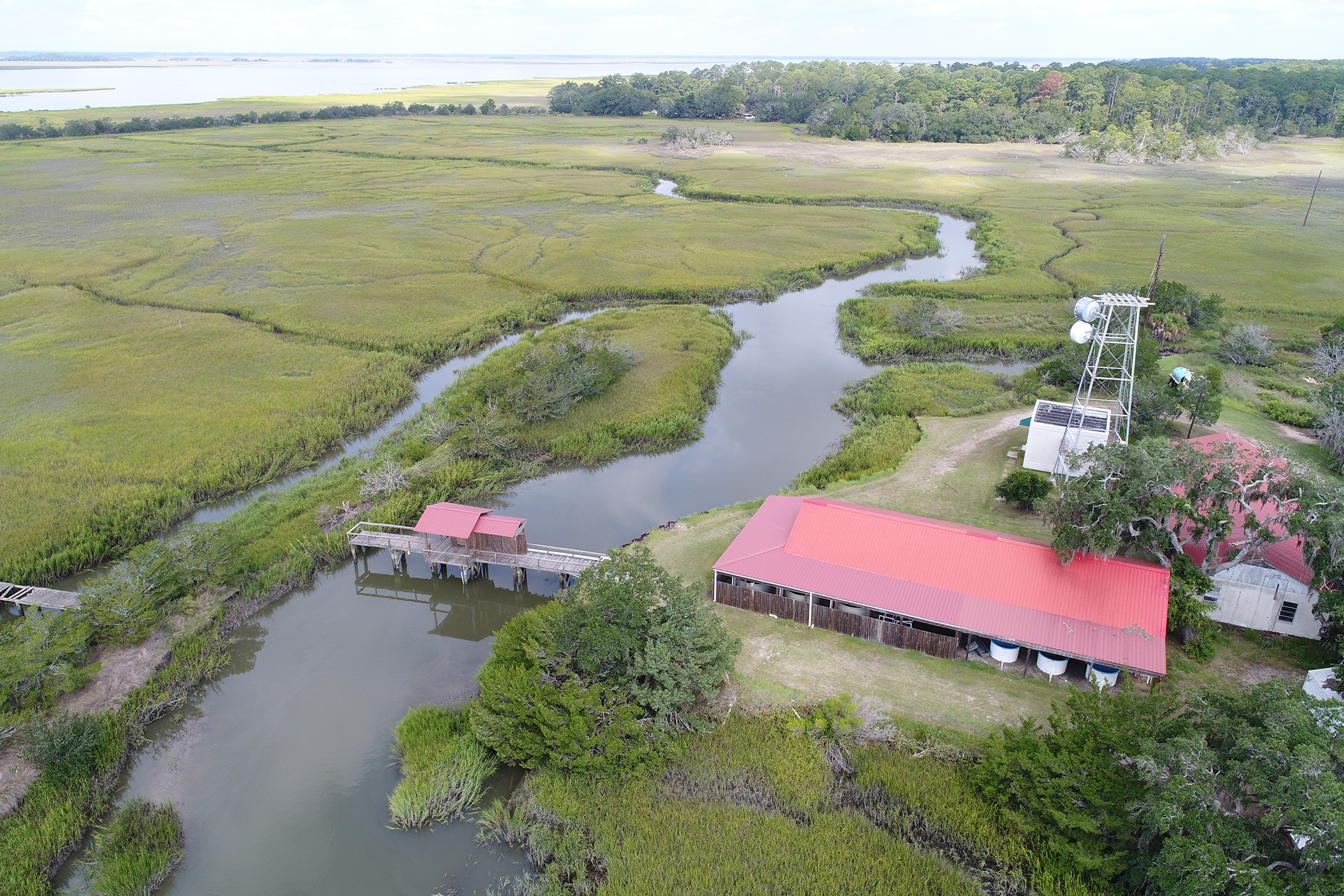 Sources of air pollution?
Not many!

Dust
Sand
Natural disasters
Wildfires
Particulates from storms
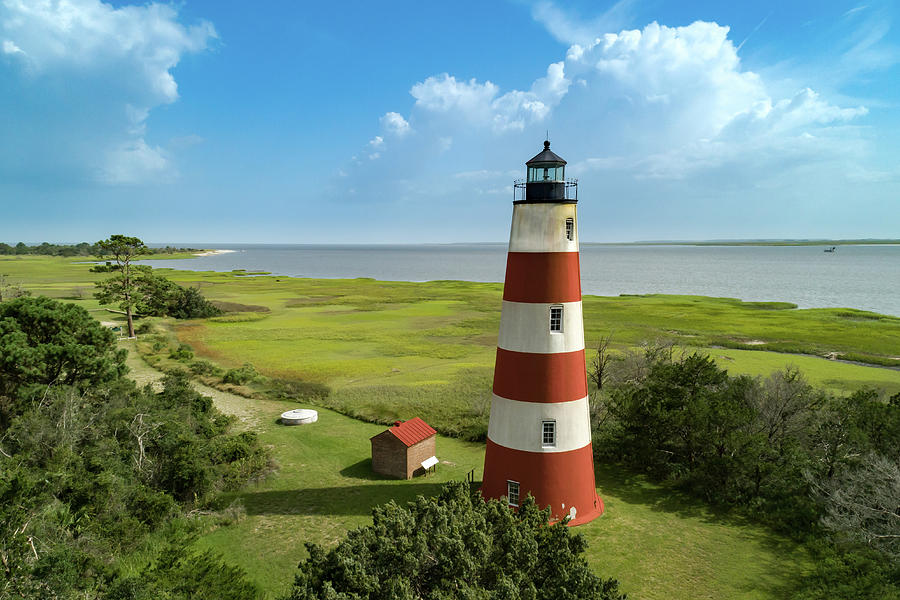 Data collection through Atmotube personal air monitor
Atmotube
Monitors: 
Temperature
Humidity
PM1
PM2.5
PM10
VOCs

Connects to Phone by Bluetooth to show real-time measurements 
Keep device within 30ft of phone for Bluetooth connection

Data must be downloaded to a computer every 10 days
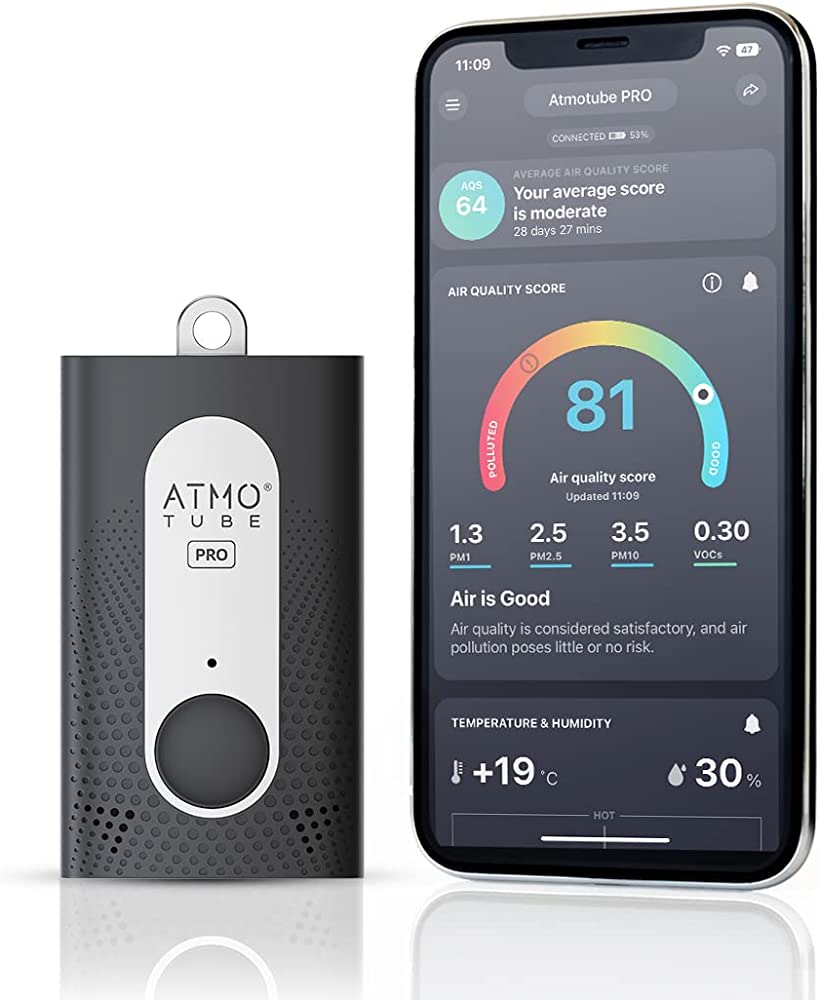 Atmotube
Battery lasts ~5 days

Recommend charging at night

Comes with a USB cord – you will need to bring a USB plug or charge it on a computer
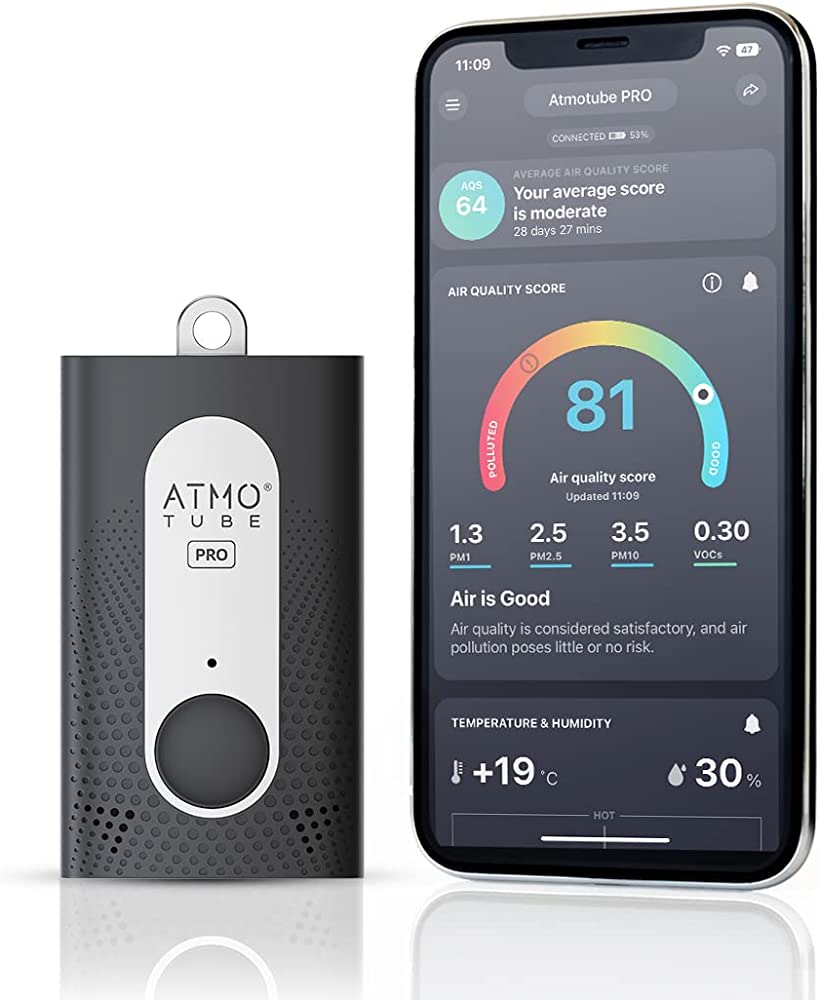 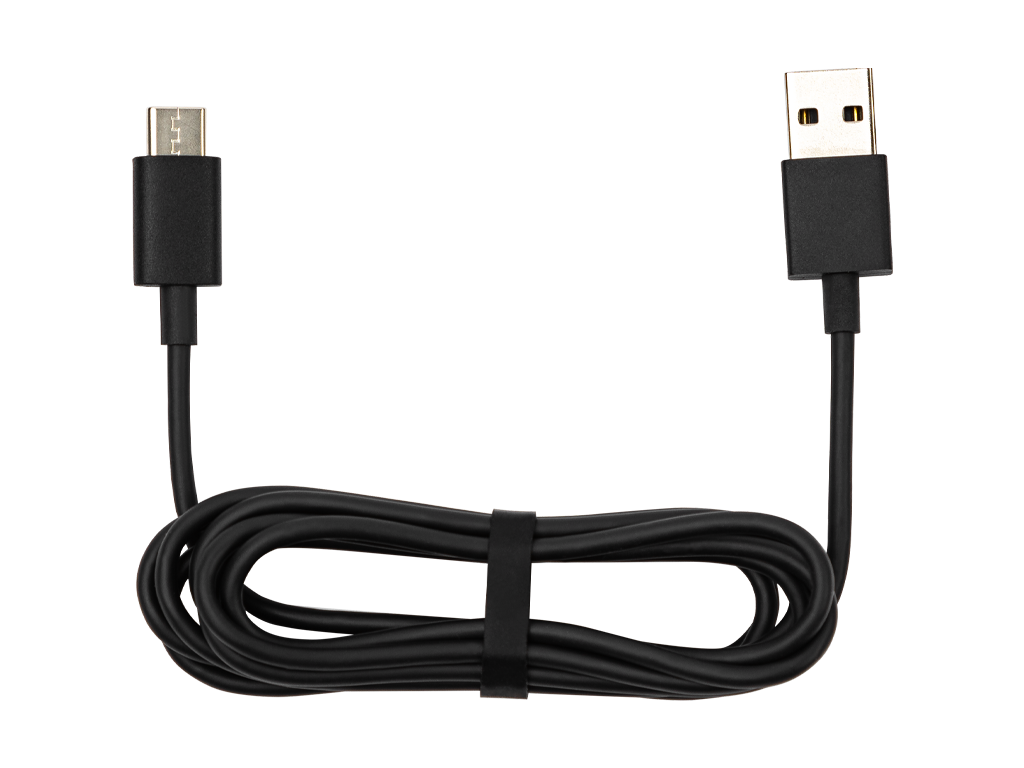 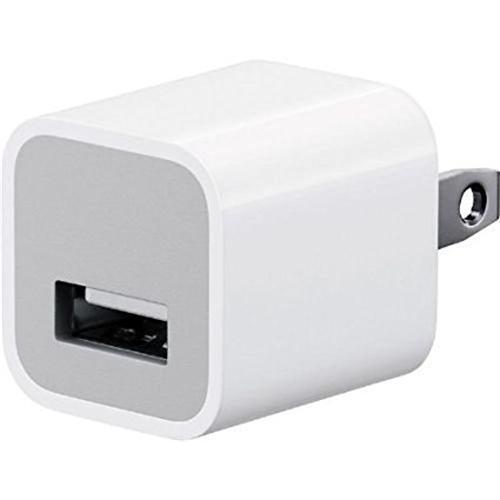 [Speaker Notes: Ask Shirley about adapters? Bringing phones? Will they need an adapter?]
Atmotube – Downloading data
Data must be downloaded from the phone that was connected to the monitor through Bluetooth

To download data:
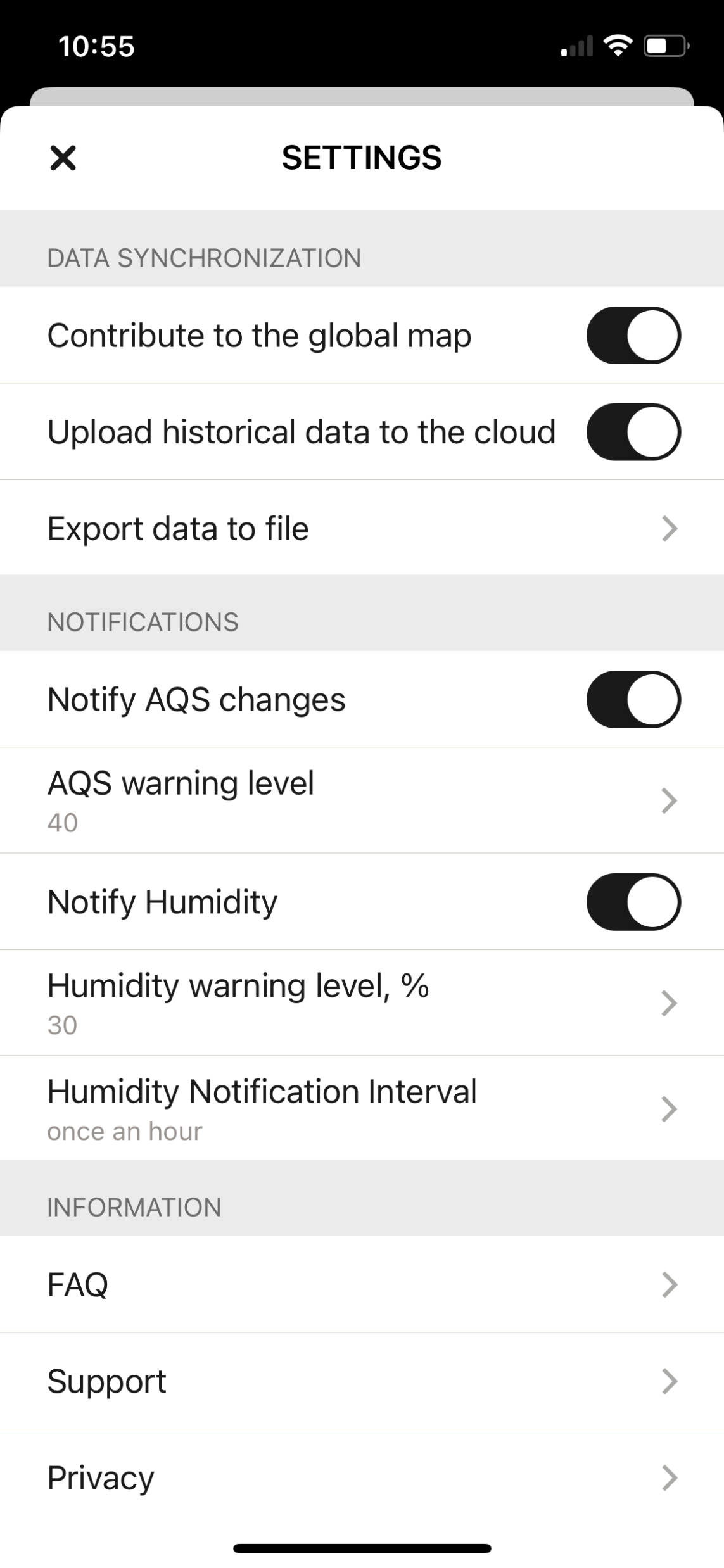 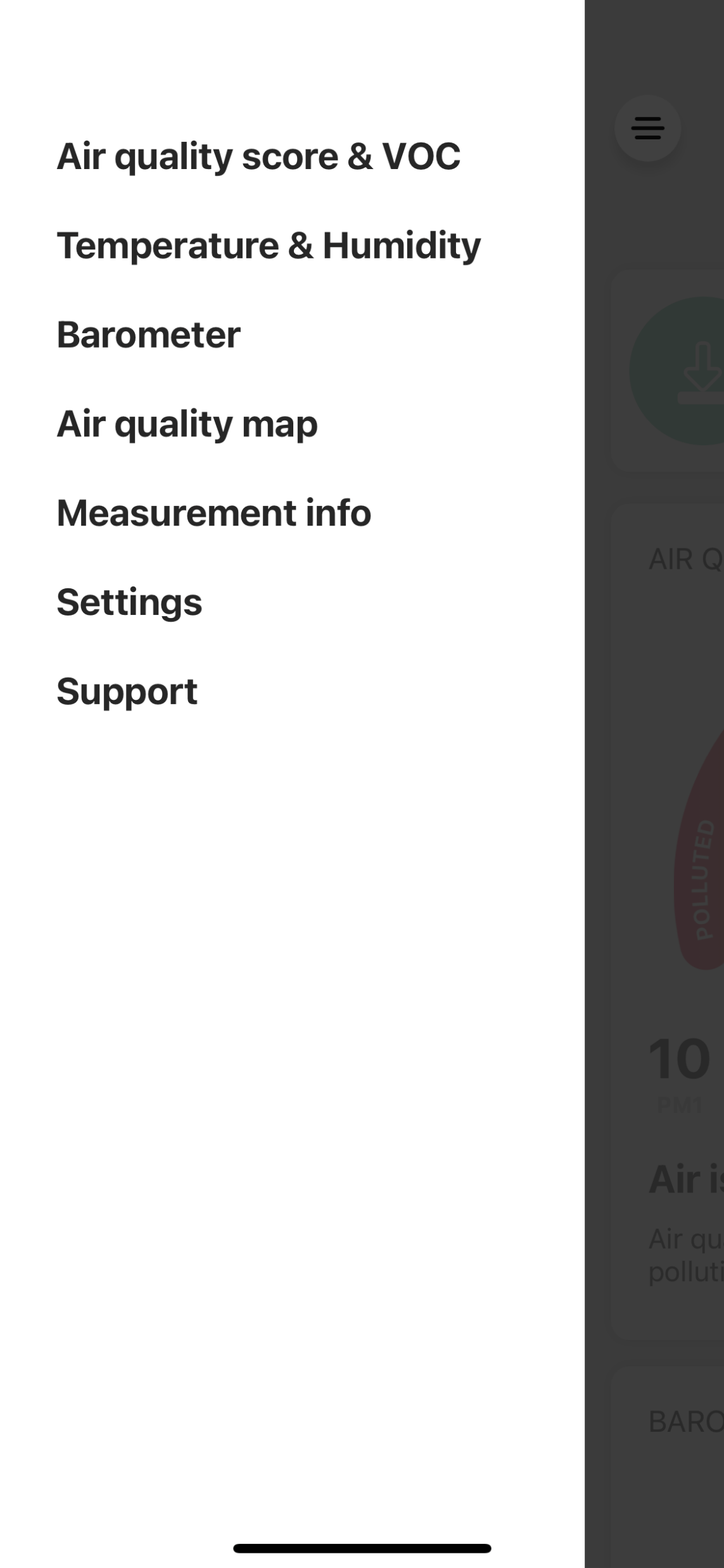 1. Open atmotube app and go to side panel
4. Click share data and send through email
3. Scroll down to export data to file
2. Open settings
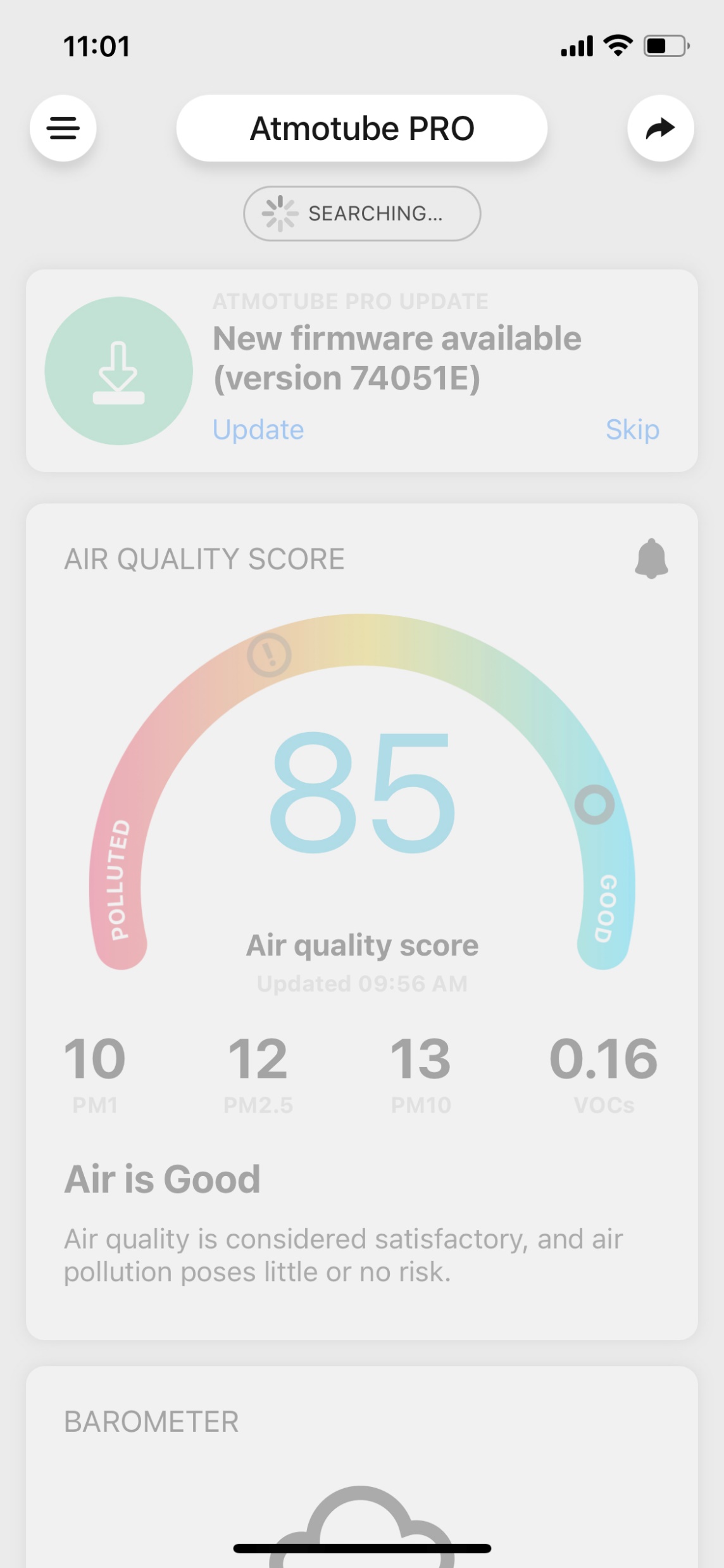 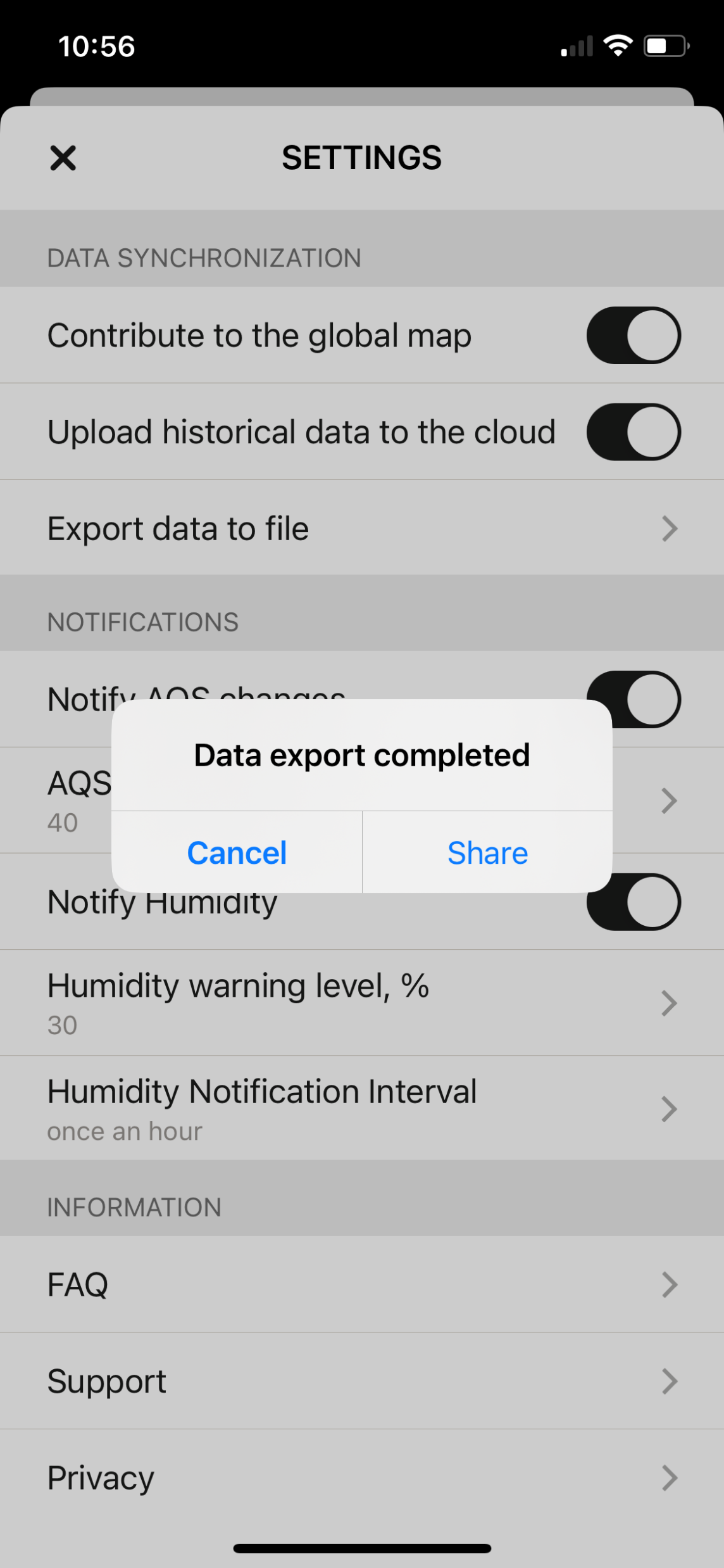 [Speaker Notes: Ask Shirley about adapters? Bringing phones? Will they need an adapter?]
Atmotube – Recording extra information
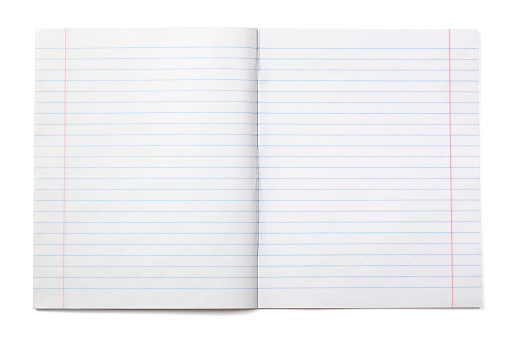 Record air pollution sources in writing or through pictures 

Remember to include:
Date 
Time
Location
Description of what you see
Smell?
[Speaker Notes: One person record one the hour, another person on half hour 
Any anytime anything relevant is happening write it down 

Labels monitors with books, monitor 1 and 2 

Fill in some examples – diff kinds of descriptions 

3 notebooks – 20 pages each notebook 
Thursday]
Air Pollution from Ships and Ports
Ship Emissions: Ships at seaports typically rely on diesel engines, which emit pollutants such as sulfur dioxide (SO2), nitrogen oxides (NOx), particulate matter (PM), and volatile organic compounds (VOCs). These emissions can contribute to poor air quality in and around the port area.
Cargo Handling Equipment: The use of heavy machinery, such as cranes, forklifts, and trucks, for cargo handling operations can generate emissions of diesel particulate matter and other pollutants.
Vessel Traffic: Seaports with high levels of vessel traffic can experience increased emissions from idling ships waiting to load or unload cargo. This can lead to localized air quality issues.
Fuel Storage and Transfer: Seaports often store large quantities of fuels for ships and other vehicles. The transfer and storage of fuels can lead to emissions of volatile organic compounds (VOCs) and other pollutants.
Cold Ironing Challenges: While the concept of "cold ironing" (shore power) involves providing electrical power to ships at berth, not all ports have this infrastructure. Ships may continue to use their engines while docked, contributing to air pollution.
Ballast Water Treatment: Ballast water treatment methods, which are essential for preventing the spread of invasive species, can involve the use of chemicals or other processes that may have environmental consequences, including air emissions.
Dust and Particulate Matter: Cargo handling, storage, and transportation activities at seaports can generate dust and particulate matter, leading to air quality concerns in the vicinity.